January 12, 2021 | MC Teleconference
REVISION 1
Proposal to Remove Appendix B from Market Rule 1 of the Tariff
Removing unused ISO sanctions procedure
Timothy Helwick
413-535-4485 | thelwick@iso-ne.com
1
Proposal to Remove Appendix B (Imposition of Sanctions by the ISO) from Market Rule 1 of the Tariff
WMPP ID:
152
Proposed Effective Date: June 2021
Appendix B sets forth a procedure for the ISO to issue “Formal Warnings” and impose sanctions on market participants, if only approved by FERC through the referral process, for “sanctionable behavior” by market participants that included failure to perform in the markets, or to follow ISO instructions or to provide information, as well as inaccurate bidding or operations information.
Under the Federal Power Act and regulations thereunder, the IMM must non-publicly refer or notify FERC of market behavior that could possibly give rise to a violation of the Tariff, FERC Order or regulation, and the Commission determines the appropriate penalty, if any, pursuant to the FERC Penalty Guidelines (and not Appendix B).  
Appendix B has not worked as a separate procedure for “traffic violations” and should be eliminated. Appendix B has not been used either by the ISO (or the IMM which uses Appendix A) or by FERC.  
This presentation will provide an additional example of a potential conflict between Appendix B and a recent FERC order and highlight the proposed redline revisions discussed at the December 8, 2020 MC meeting
2
Another Potential Conflict with recent FERC Order
Legitimate Economic Excuse not an Affirmative Defense
Order Establishing Hearing, 147 FERC ¶ 61,130 at 42, n.109 (2014)

d. Legitimate Economic Purpose 

42. BP also contends that it cannot be liable for manipulation because it has shown that its trading activity is supported by legitimate economic rationales. Such an assertion, however, cannot be dispositive since the manipulative nature of the trading is a question of fact yet to be resolved. Trades undertaken solely for bona fide economic purposes are not violative of section 1c.1 of the Commission’s regulations, but the very same trades, if intended to manipulate the market, are indeed prohibited. At the hearing, BP may present evidence as to its business purpose, which will be considered along with OE Staff’s evidence of manipulation in determining whether a claim for manipulation has been established.109 


109 Barclays, 144 FERC ¶ 61,041 at P 61 & n.197 (citing Investigations of Terms and Conditions of Pub. Util. Mkt.-Based Rate Authorizations, 114 FERC ¶ 61,165, at P 29 (2006)) (“[A]n entity’s business purposes will be relevant to an inquiry into manipulative intent, but a ‘legitimate business purpose’ is not a dispositive, affirmative defense to manipulation.”).
Compare Appendix B, III.B.3.2.6 Certain Economic Decisions Excused. Market Participants may make decisions affecting the availability of a Resource or Demand Resource for reasons relating to the economics of operating that Resource or Demand Resource.  * * * 






Compare Appendix B, Section III.B.3.2.6 (next slide)
3
Removal of Appendix B as a Process is Not Substantive
Nature of Violations and Any Available Defenses Remain
Good faith and economic excuse may not be safe harbors or affirmative defenses but can be evidence presented to the Commission in making its determination of a violation.
Some participants’ desire for “clarity” and “bright lines” is offset and balanced by the flexibility afforded by case-by-case determinations.  
By comparison, “traffic tickets” are strict liability offenses with no intent or excuses allowed.
4
Restated from 
12/8/20 MC Meeting
Proposed “Appendectomy”
Eliminate Appendix B and Update References to the General Referral Process
Remove Appendix B from Tariff
Remove internal references to Appendix B in the Tariff and operations documents or refer generally to the referral process 
For example, Section III, Market Rule 1 of Tariff mentions Appendix B in three sections, two relating to the “must offer” of capacity resources and the other relating to “ramping.”
Failures in these regards being “subject to sanction” or “economic penalties described in Appendix B” could be changed to “subject to potential referral to the Commission for investigation and determination of any appropriate legal remedy or penalty.”
5
Revised
Proposed “Appendectomy”
Restated/Revised from 
12/8/20 MC Meeting
Eliminate Appendix B and Update References to the General Referral Process
Remove Appendix B from Tariff
Remove internal references to Appendix B in the Tariff and operations documents or refer generally to the referral process 
For example, Section III, Market Rule 1 of Tariff mentions Appendix B in three sections, two relating to the “must offer” of capacity resources and the other relating to “ramping.”
Failures in these regards being “subject to sanction” or “economic penalties described in Appendix B” could be changed to “subject to potential referral under Section III.A.19 to the Commission for investigation and determination of any appropriate legal remedy or penalty.”
6
Example of Proposed Tariff Changes
Revised
Restated/Revised from 
12/8/20 MC Meeting
7
Summary of Proposed Tariff Changes, cont.
Revised
Restated/Revised from 
12/8/20 MC Meeting
8
Other References to Appendix B to be Revised
Restated from 
12/8/20 MC Meeting
Section I.2.2 of the Tariff contains definitions that are unique to Appendix B that will be eliminated – Administrative Sanctions, Formal Warning, Formula-Based Sanctions, Market participant Obligations, Sanctionable Behavior
Appendix A mentions Appendix B in Sections III.A.2.3 (Functions of the Internal Market Monitor), III.A.2.4.1 (Purpose), III.A.2.4.2 (Conditions for the Imposition of Mitigation), III.A.2.4.5 (Duration of Mitigation), III.A.13.5 (Imposition of Sanctions)
Attachment D to ISO NE Information Policy mentions Appendix B and sanctionable behavior
Appendix I (Form of Cost-of-Service Agreement), Section 5.1 (Mitigation) has removable references to Appendix B
9
Revised
Another Example of Proposed Tariff Changes, cont.
Restated/Revised from 
12/8/20 MC Meeting
10
Conclusion
Changes will add clarity and eliminate unused Appendix B
Appendix B has been unused and is unnecessary given the regulatory referral process and FERC’s own authority to determine violations and sanctions under the FERC Penalty Guidelines 
Appendix B should be eliminated and the references to Appendix B in the Tariff eliminated or changed to refer to the referral process and penalties as determined by FERC
11
Stakeholder Schedule
12
13
Appendix
14
Summary of Proposed Tariff Changes
15
Summary of Proposed Tariff Changes, cont.
16
Summary of Proposed Tariff Changes, cont.
17
Summary of Proposed Tariff Changes, cont.
18
Background
Appendix B’s General Rule – Formal Warnings, FERC Referral, Specific Conduct/Penalties
III.B.2.1 General Rule. If in the course of its activities, the ISO identifies any Market Participant behavior it believes may be in violation of this Appendix B, the ISO will evaluate whether to issue a Formal Warning as discussed in Sections III.B.4.1.1 and III.B.5.2. If after such evaluation, the ISO believes that such conduct could warrant monetary sanctions under this Appendix B, the ISO will refer such potentially Sanctionable Behavior to the Commission for a determination regarding whether monetary sanctions will be imposed under Sections III.B.4.1.2 and III.B.4.1.3. In any case in which the ISO determines that issuance of a Formal Warning is appropriate, the subject conduct will also be referred to the Commission for a determination regarding monetary sanctions. The ISO shall impose monetary sanctions only as directed by the Commission. In addition to any authority afforded the ISO in this Appendix B, the Commission shall have the authority to assess the sanctions set forth and described in this Appendix B. The Commission shall have the authority to remedy a violation under this Appendix B from the date of the violation. Nothing in this rule shall be deemed to be a limitation or condition on the authority of the Commission or other entity under current law or regulation. Since the ISO is only one possible source of information regarding a suspected sanctionable event, the Commission may impose sanctions under this Appendix B for conduct not brought to its attention by a referral from the ISO.
19
Highlights from Appendix B
III.B.3 Sanctionable Behavior [excerpted from Appendix B]
An act or omission described in any of Sections III.B.3.1, III.B.3.2, III.B.3.3, III.B.3.4, and III.B.3.5 (any such act or omission being referred to as “Sanctionable Behavior”) is subject to sanction under this Appendix B pursuant to the process and subject to the standards, exclusions and evaluative factors set forth in Sections III.B.4 and III.B.5; provided that the action is intentional and not excused under sections III.B.3.2.5, III.B.3.2.6, or III.B.3.6.
20
Sanctionable Behavior under Appendix B
Appendix B envisioned a procedure that included “Formal Warning” accompanied by a referral to FERC for specific “sanctionable behavior,” subject to suggested penalties under Appendix B chart if accepted/ordered by FERC.
III.B.3.2   Inaccurate Bid or Operating Information
III.B.3.3 Failure to Follow ISO Instructions
III.B.3.4 Failure to Provide Information
III.B.3.5 Relationship with and Failure to Comply with Appendix A
III.B.3.6  Certain Behavior Excused
Force Majeure, Safety, Licensing or Other Requirements, Conflicting Directives, Time Limitation (6 months)
III.B.3.7.2. Due Diligence.
21
Highlights, continued.
Listed “sanctionable behavior” – sometimes colloquially called “traffic tickets”
III.B.3 Sanctionable Behavior
An act or omission described in any of Sections III.B.3.1, III.B.3.2, III.B.3.3, III.B.3.4, and III.B.3.5 (any such act or omission being referred to as “Sanctionable Behavior”) is subject to sanction under this Appendix B pursuant to the process and subject to the standards, exclusions and evaluative factors set forth in Sections III.B.4 and III.B.5; provided that the action is intentional and not excused under sections III.B.3.2.5, III.B.3.2.6, or III.B.3.6.
22
Highlights from Appendix B
III.B.3.1   Failure to perform Failure to perform may be determined by the ISO in accordance with the testing and audit procedures provided for in the ISO New England Manuals or other suitable information available to the ISO. However, failure to perform does not include the effect of any failure or other unavailability of transmission, distribution or communications facilities so long as such failure or other unavailability is outside the reasonable control of the Market Participant.
III.B.3.1.1  Failure to provide energy means a failure, in response to a Dispatch Instruction from the ISO, to attain at least 90% of the Resource’s Economic Maximum Limit using the ramp rate submitted in the generator’s Offer Data.
23
Highlights from Appendix B
III.B.3.1.2  Failure to provide services means a failure, in response to a dispatch instruction from the ISO, to begin to move a Resource that is on line and operating at or above its its Economic Minimum Limit to the new dispatch point in the dispatch instruction, based on the ramp rate submitted in the generator’s Offer Data and the Supply Offer prices submitted, such that the actual output of the generator over one hour is not within 10% of the Dispatch Rate specified.  
III.B.3.1.3  For a Fast Start Generator, failure to respond to dispatch instructions means a departure, by more than 25%, in meeting, in response to the Dispatch Instruction from the ISO, the operating response Offer Data time for starting up or shutting down a generating unit and, for all other Resources, failure to respond to Dispatch Instructions means a departure by the lesser of, 25% or 2 hours, in meeting the operating response Offer Data time in starting up a generating unit.
24
Highlights from Appendix B
III.B.3.1.4   Failure to perform may be excused if a Market Participant makes a timely submission of revised Offer Data or non-price related Supply Offer information to the ISO and performs in accordance with such revised data, but if a Market Participant’s revised data submission constitutes a misrepresentation of a Resource’s or Demand Resource’s ability to perform, this may be subject to referral. The ISO may unilaterally modify a Market Participant’s Offer Data and non-price related Supply Offer data in accordance with Section 1.11.3(c) of Market Rule 1.
25
Highlights from Appendix B
III.B.3.2.6 Certain Economic Decisions Excused. Market Participants may make decisions affecting the availability of a Resource or Demand Resource for reasons relating to the economics of operating that Resource or Demand Resource. Such decisions may include, but are not limited to, sale of gas available to the Market Participant as fuel for a Resource or Demand Resource, reducing output temporarily to defer maintenance in response to unanticipated operating difficulties or refueling, or shutting down a Resource or Demand Resource during a period when the Market Participant does not reasonably expect the Resource-specific or Demand Resource-specific New England Market revenues to justify operation of the Resource or Demand Resource in that period. For such decisions, the Market Participant shall not be subject to sanction under III.B.3.2.1, III.B.3.2.2, III.B.3.2.3, or III.B.3.2.4 so long as it provides to the ISO timely information that accurately describes the nature of the Market Participant’s decision and result of such decision on the performance of such Resource or Demand Resource and otherwise acts in accordance with the applicable provisions of ISO New England Operating Procedure 5 (Unit Outages) or any other rule that provides for the coordination required to minimize the impact of Resource or Demand Resource unavailability on short-term reliability, including obtaining permission to the extent required by ISO New England Operating Procedure 5 or such other rule. It is not the intent of this Subsection’s reference to Operating Procedure 5 or other rules to require a Market Participant to provide services from all or a portion of a Resource or Demand Resource where the Resource-specific or Demand Resource-specific New England Market revenues derived from the provision of such service do not justify the associated operating costs or opportunity costs (whether intertemporal or in nonNew England Markets or both) of providing such service from such Resource or Demand Resource. It is also not the intent of this Section to provide a basis for a Market Participant to circumvent the mitigation rules specified in Appendix A or any other ISO New England Filed Document or ISO New England System Rule. 









Compare Appendix B 

III.B.3.7.1 Intent.  “Actions taken by a Market Participant in good faith shall not be viewed as part of a pattern of unexcused behavior or otherwise serve as the basis of a finding of intent.”
26
Excerpt from Appendix B, Exhibit 1
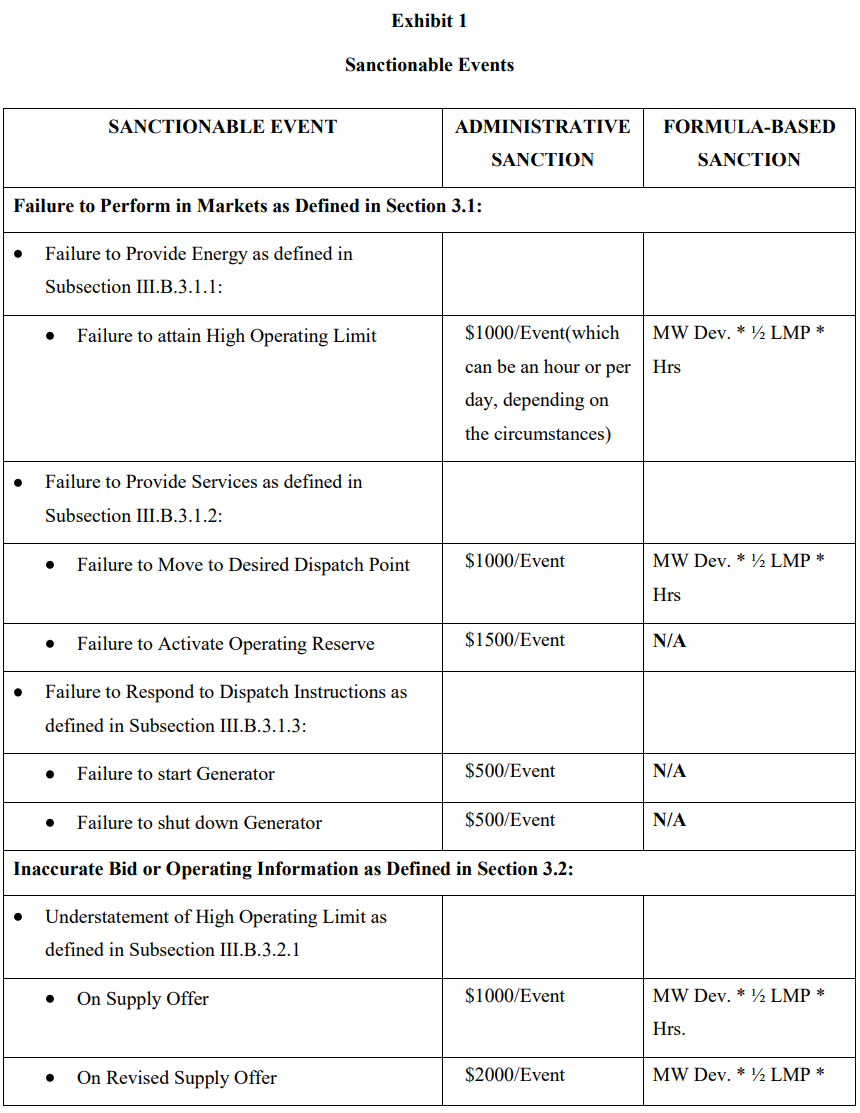 27
Comparison to Referrals
18 CFR 35.28 Core Functions of Market Monitoring Unit (excerpts)
35.28 (g)(3)(ii)(C) Identify and notify the Commission’s Office of Enforcement staff of instances in which a market participant’s or the Commission-approved independent system operator’s or regional transmission organization’s behavior may require investigation, including, but not limited to, Market Violations.
35.28(g)(3)(iv)(A) A Market-Monitoring Unit is to make a non-public referral to the Commission in all instances where the Market Monitoring Unit has reason to believe that a Market Violation has occurred.  While the Market Monitoring Unit need not be able to prove that a Market Violation has occurred, the Market Monitoring Unit is to provide sufficient credible information to warrant further investigation by the Commission.  Once the Market Monitoring Unit has obtained sufficient credible information to warrant referral to the Commission, the Market Monitoring Unit it to immediately refer the matter to the Commission and desist from independent action related to the alleged Market Violation.  This does not preclude the Market Monitoring Unit from continuing to monitor for any repeated instances of the activity by the same or other entities, which would constitute new Market Violations.  The Market Monitoring Unit is to respond to requests from the Commission for any additional information in connection with the alleged Market Violation it has referred.
35.28(b)(8) Market Violation means a tariff violation, violation of a Commission-approved order, rule or regulation, market manipulation, or inappropriate dispatch that creates substantial concerns regarding unnecessary market inefficiencies.
28
Comparison to Referrals continued
IMM subject to Regulations and Appendix A (not B)
Appendix A, Section III.A.2.3(d):  [The IMM shall] identify and notify the Commission’s Office of Enforcement staff of instances in which a Market Participant’s behavior, or that of the ISO, may require investigation, including suspected Tariff violations, suspected violations of Commission-approved rules and regulations, suspected market manipulation, and inappropriate dispatch that creates substantial concerns regarding unnecessary market inefficiencies, in accordance with the procedures outlined in Section III.A.19 of this Appendix A.
Appendix A, Section III.A.19. Protocols on Referral to the Commission of Suspected Violations. [Note: tracks Reg 35.28(g)(3)(iv)(A) cited above]  (A) The Internal Market Monitor or External Market Monitor is to make a non-public referral to the Commission in all instances where in all instances where the Internal Market Monitor or External Market Monitor has reason to believe that a Market Violation has occurred. While the Internal Market Monitor or External Market Monitor need not be able to prove that a Market Violation has occurred, the Internal Market Monitor or External Market Monitor is to provide sufficient credible information to warrant further investigation by the Commission. Once the Internal Market Monitor or External Market Monitor has obtained sufficient credible information to warrant referral to the Commission, the Internal Market Monitor or External Market Monitor is to immediately refer the matter to the Commission and desist from independent action related to the alleged Market Violation. This does not preclude the Internal Market Monitor or External Market Monitor from continuing to monitor for any repeated instances of the activity by the same or other entities, which would constitute new Market Violations. The Internal Market Monitor or External Market Monitor is to respond to requests from the Commission for any additional information in connection with the a
29
FERC Mentions of Appendix B
Footnote in Storage Order and in Order to Show Cause
Order 841 on Compliance Filing, 169 FERC ¶ 61,140 P 168 n.414 (2019)







Order to Show Cause and Notice of Proposed Penalty, 163 FERC ¶ 61,198 at 39 & n. 161 (2018) 

“Footprint also argues that the Tariff did not and still does not permit sanctions under Appendix B for “a failure to perform” unless it occurs during a shortage hour, and there were none during the Relevant Period.”161 

161 See PF Response at 2–3, 49–50 (citing Tariff Market Rule 1, Appendix B, § III.B.3.2.6) (Certain Economic Decisions Excused)).
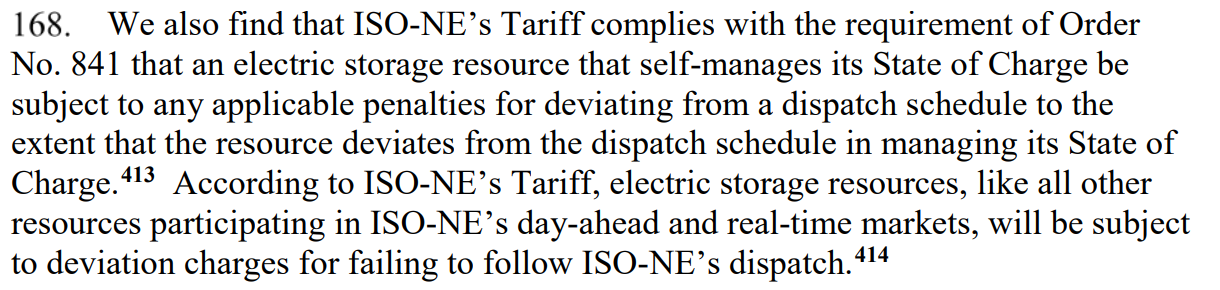 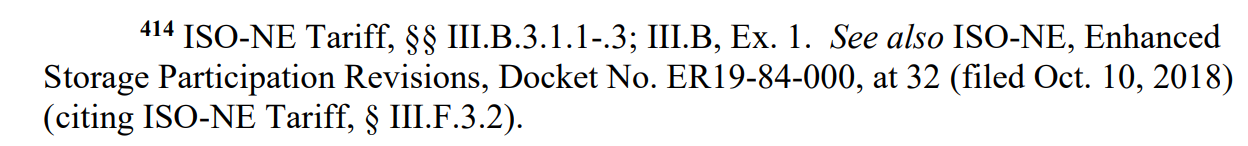 30